Государственное бюджетное общеобразовательное учреждение Самарской области «Школа-интернат №115 для обучающихся с ограниченными возможностями здоровья городского округа Самара»Директор  школы                                                                            Т.Ю.Томенко, к.п.н.Самара,2021 г.
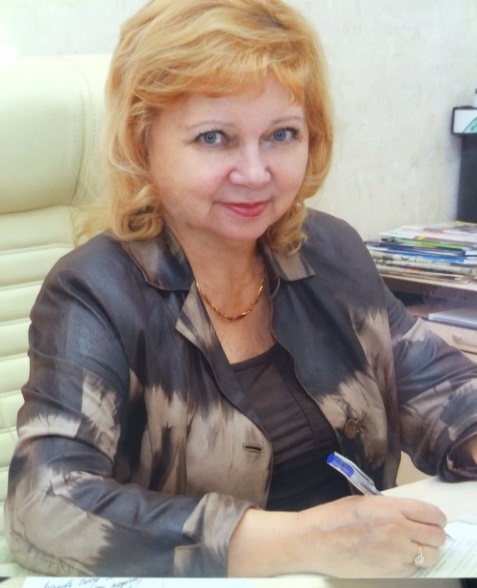 Модель обучения детей   с расстройствами  аутистического  спектра в ГБОУ школе-интернате № 115
Контингент  школы –интерната  за 6 лет
Контингент обучающихся школы с расстройством аутистического спектра за 4 года
Основные направления программы
Система повышения квалификации педагогов и специалистов
Вебинары
Семинары, конференции
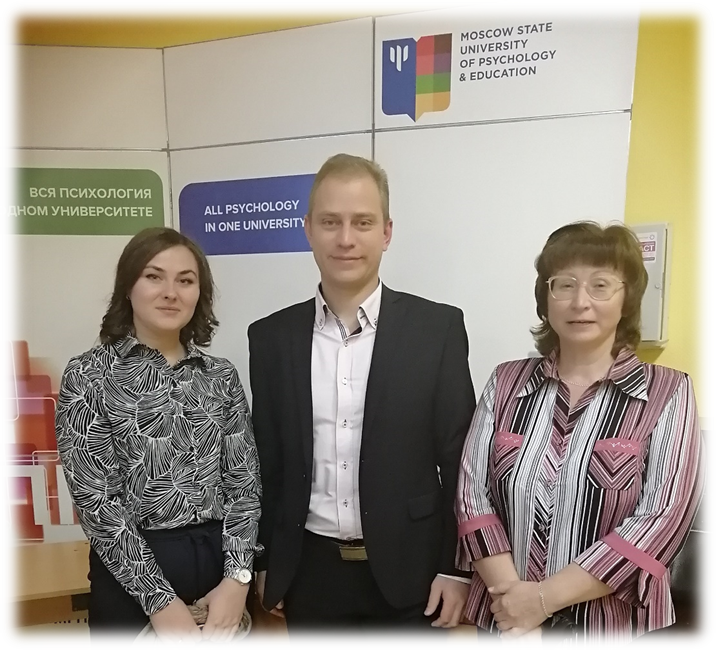 Семинары –практикумы  школы
Приемы работы по формированию учебного поведения и базовых учебных действий у обучающихся с РАС
«Основные принципы прикладного анализа поведения. Руководящий контроль»
«Принцип усиления поведения»
«Принцип ослабления поведения. Принцип гашения поведения»
«Визуальные подсказки» 
	Тьюторское сопровождение обучающихся с РАС
Цепочки поведения при формировании социально-бытовых навыков»
Метод когнитивного кармана (МКК, или CРM, —Cognitive Pocket Method)»
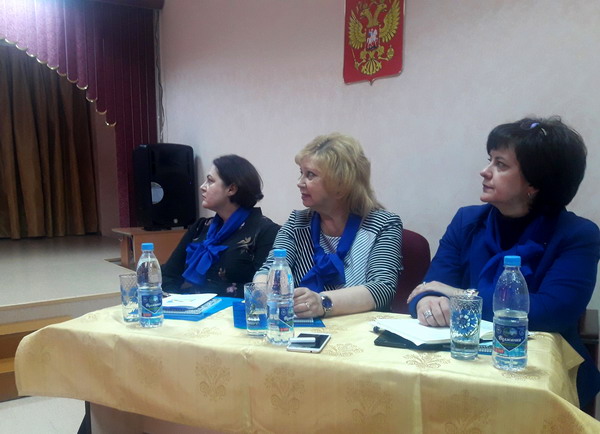 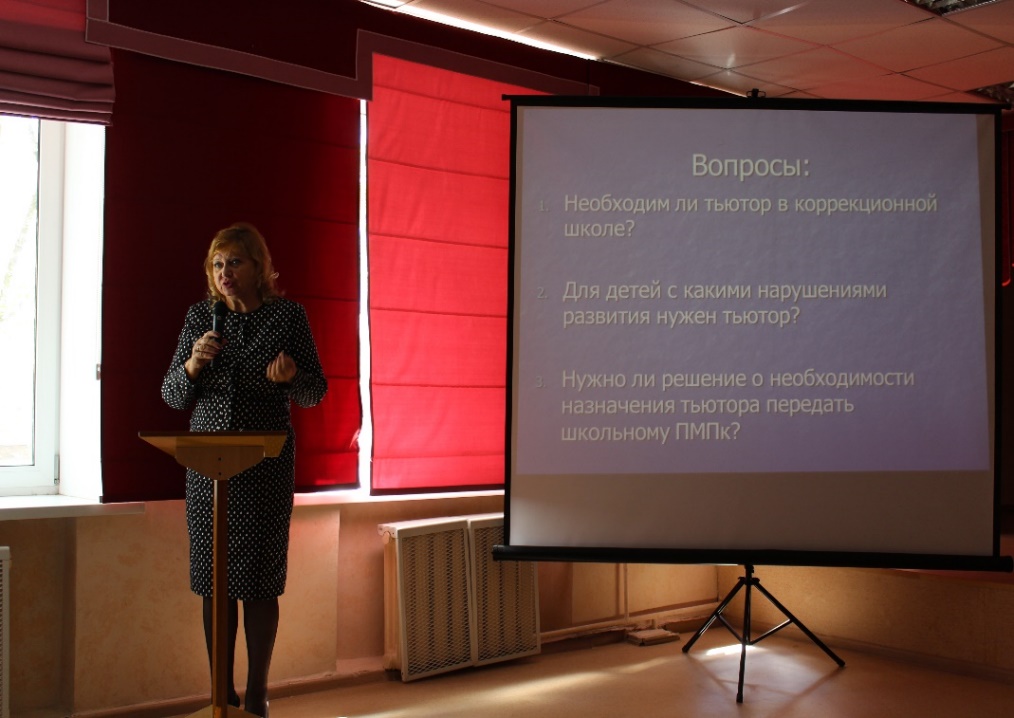 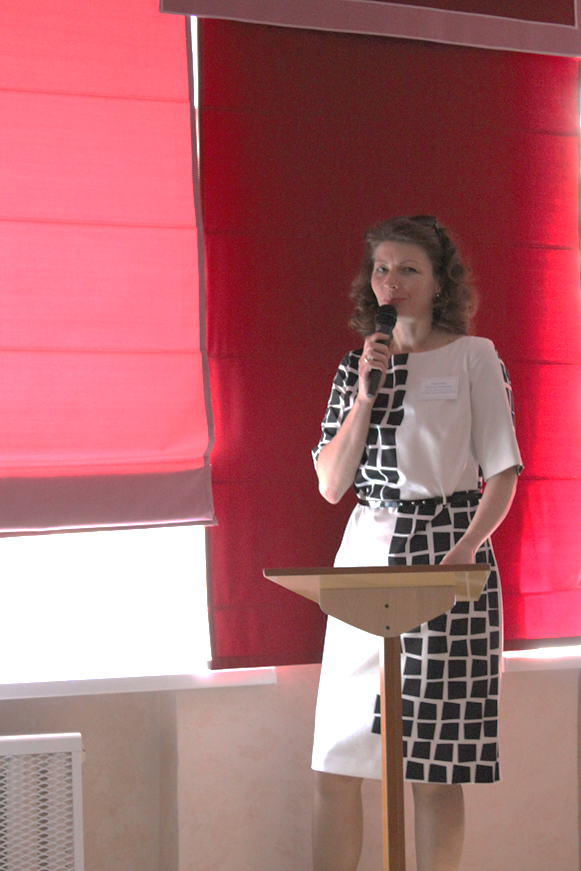 Семинары для  педагогов , специалистов  школ  по  вопросам обучения , воспитания  детей с расстройством аутистического спектра
Всероссийский  семинар-практикум «Создание системной модели при организации обучения детей с расстройством аутистического спектра»
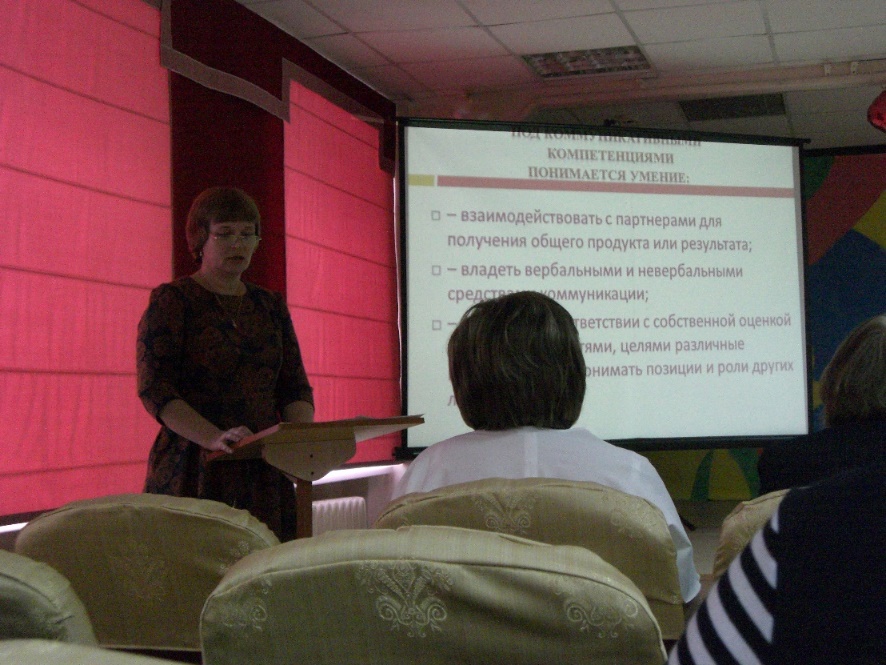 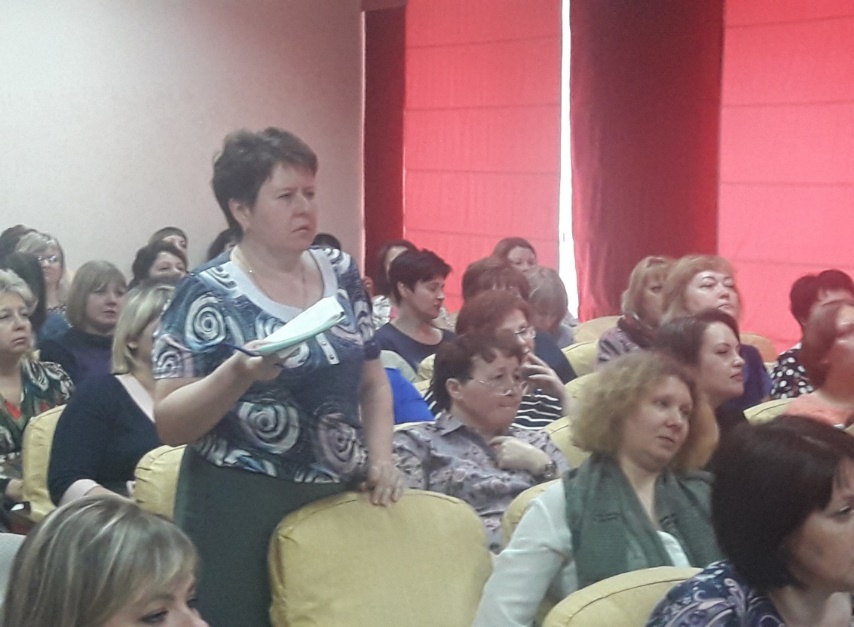 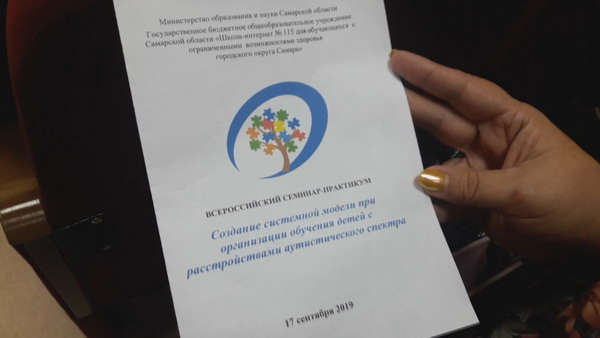 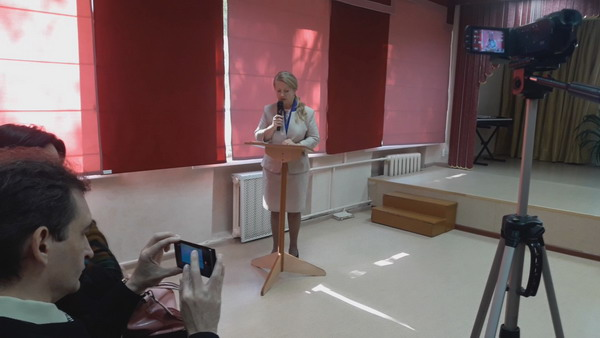 ГБОУ школа-интернат № 63 г. Уфы
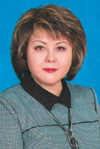 Аглиуллина З.Ф.
Программно-методическое обеспечение системы комплексного сопровождения детей с РАС
Кабинет для  обучающихся с расстройством аутистического спектра
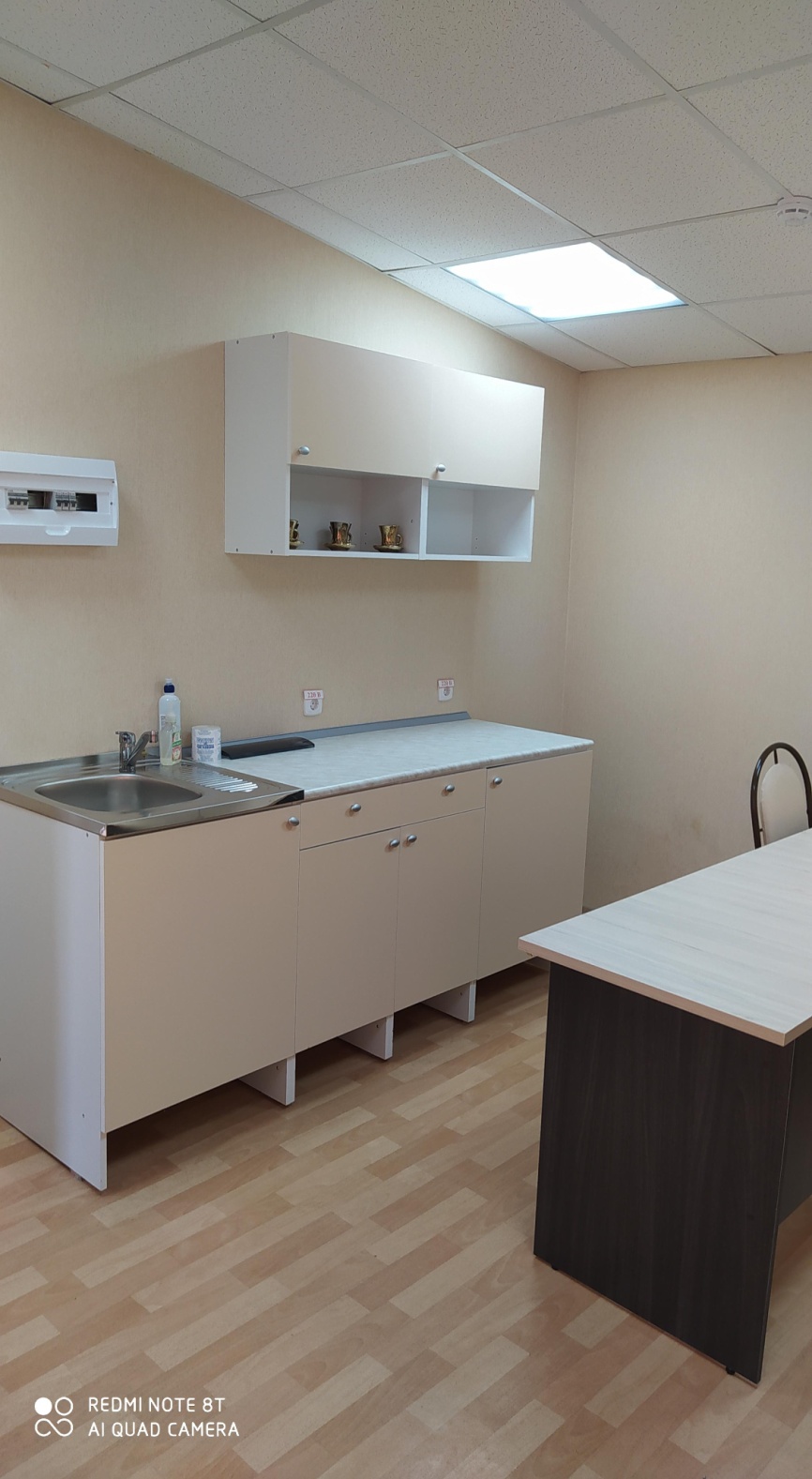 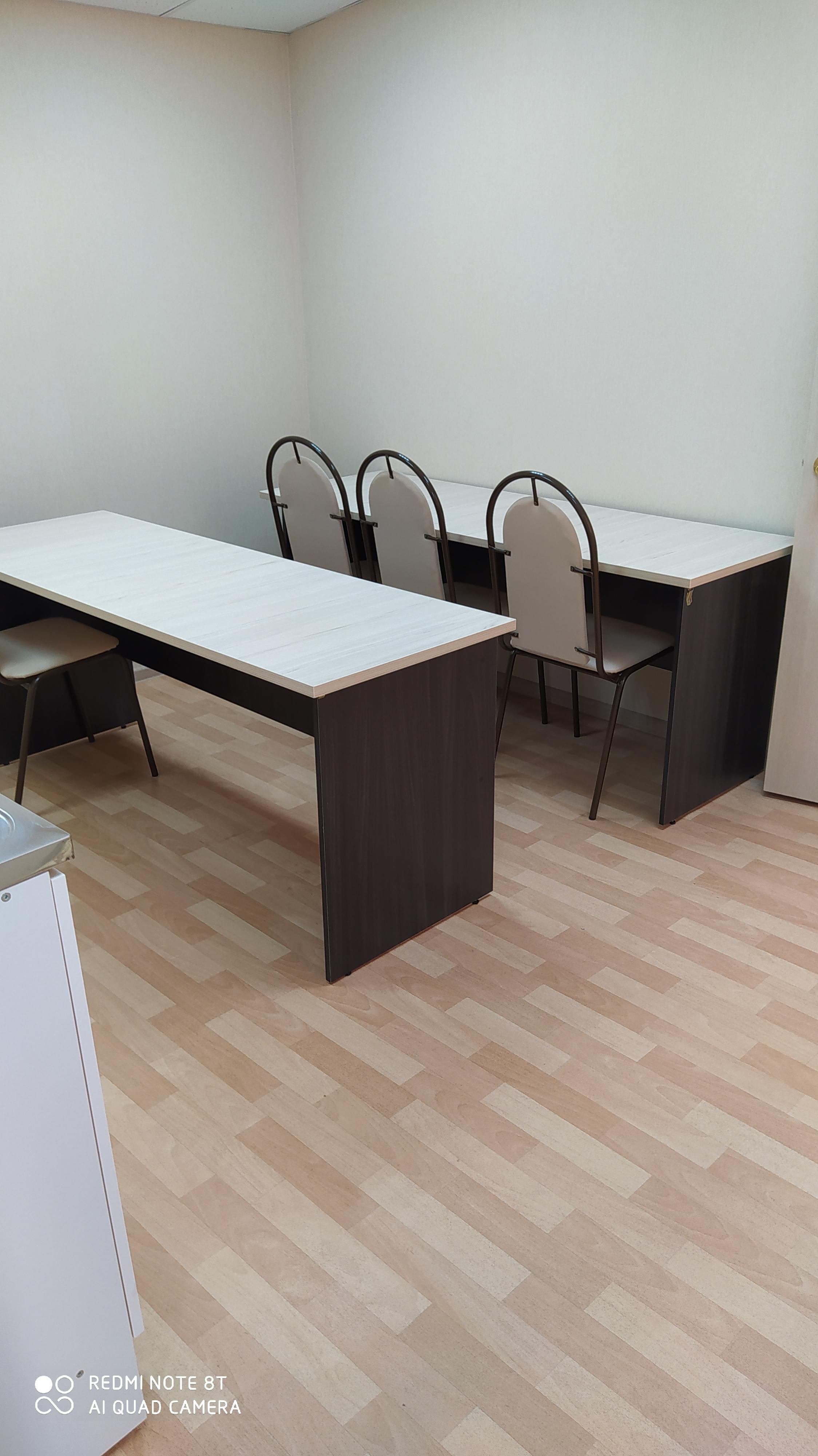 Кабинет для  обучающихся с расстройством аутистического спектра
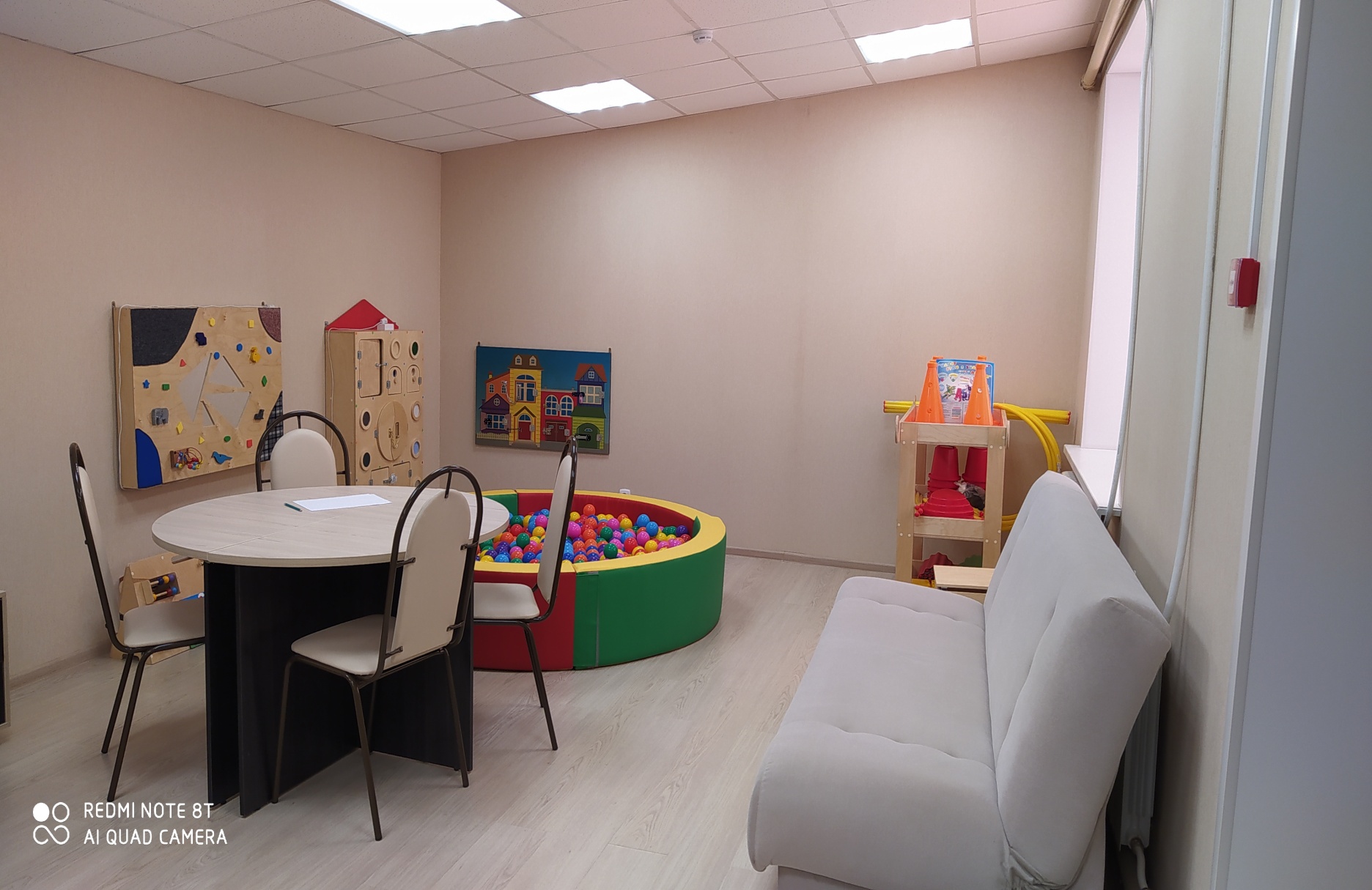 Кабинет для  обучающихся с расстройством аутистического спектра
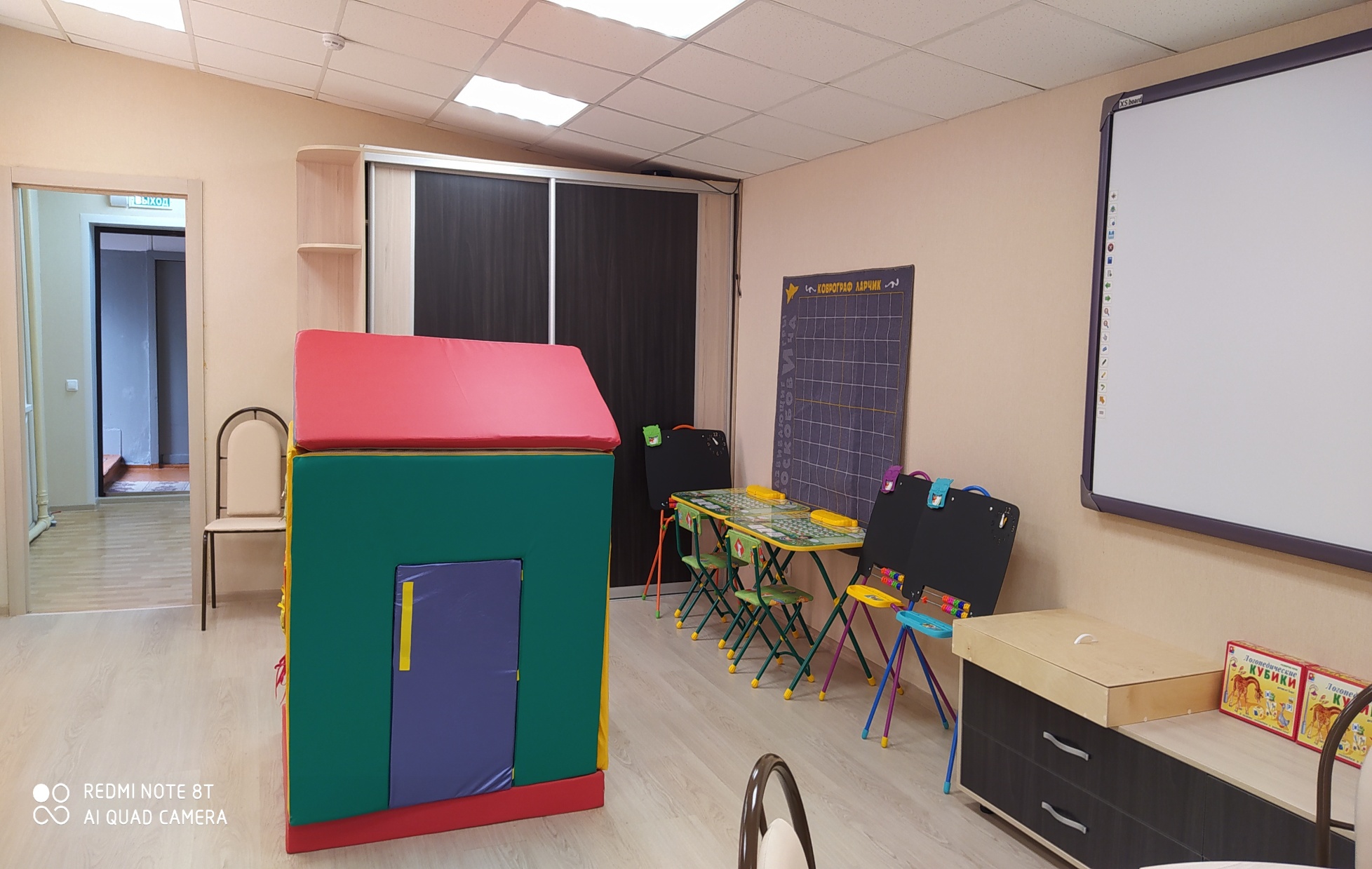 Кабинет для  обучающихся с расстройством аутистического спектра
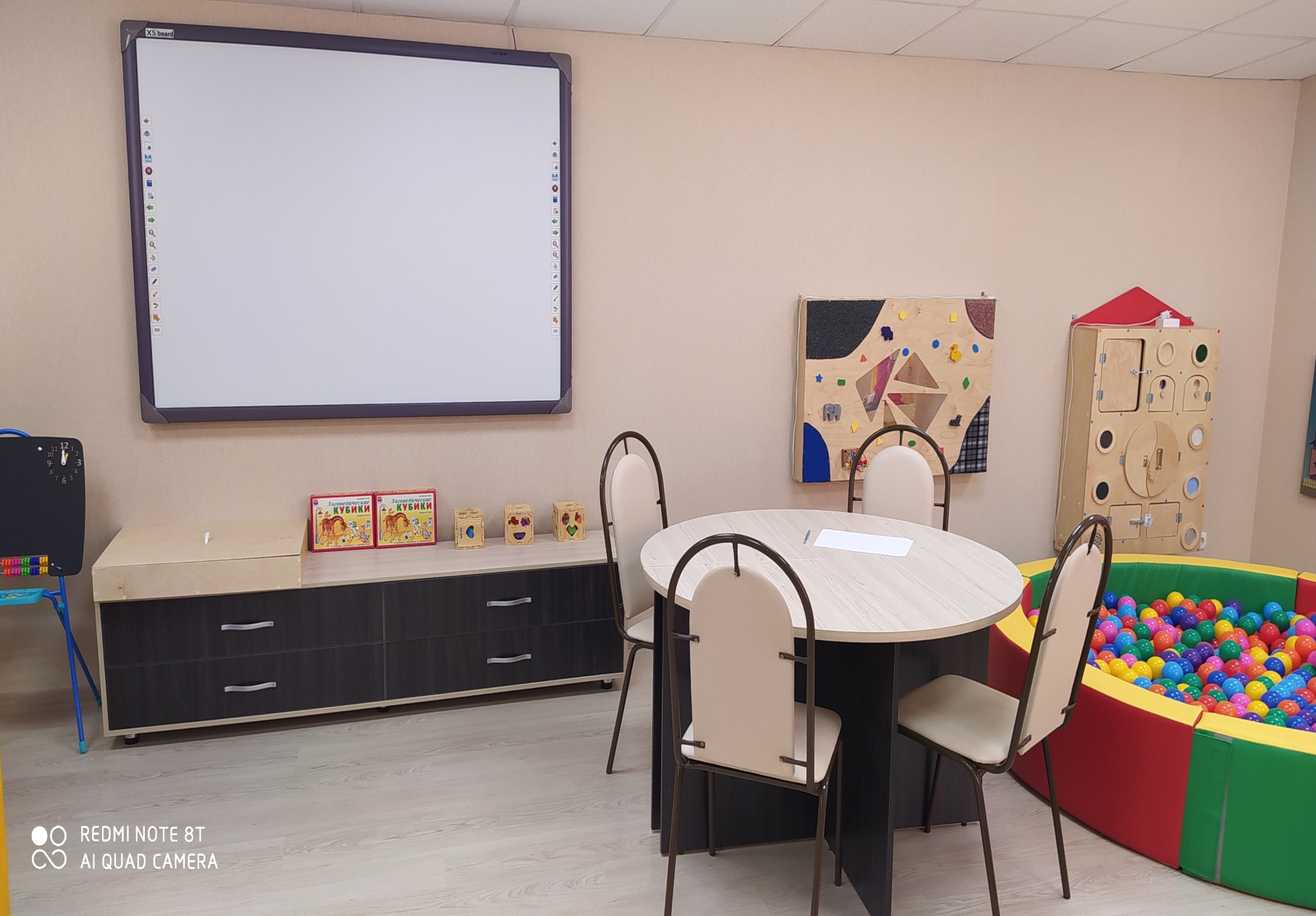 Кабинет для  обучающихся с расстройством аутистического спектра
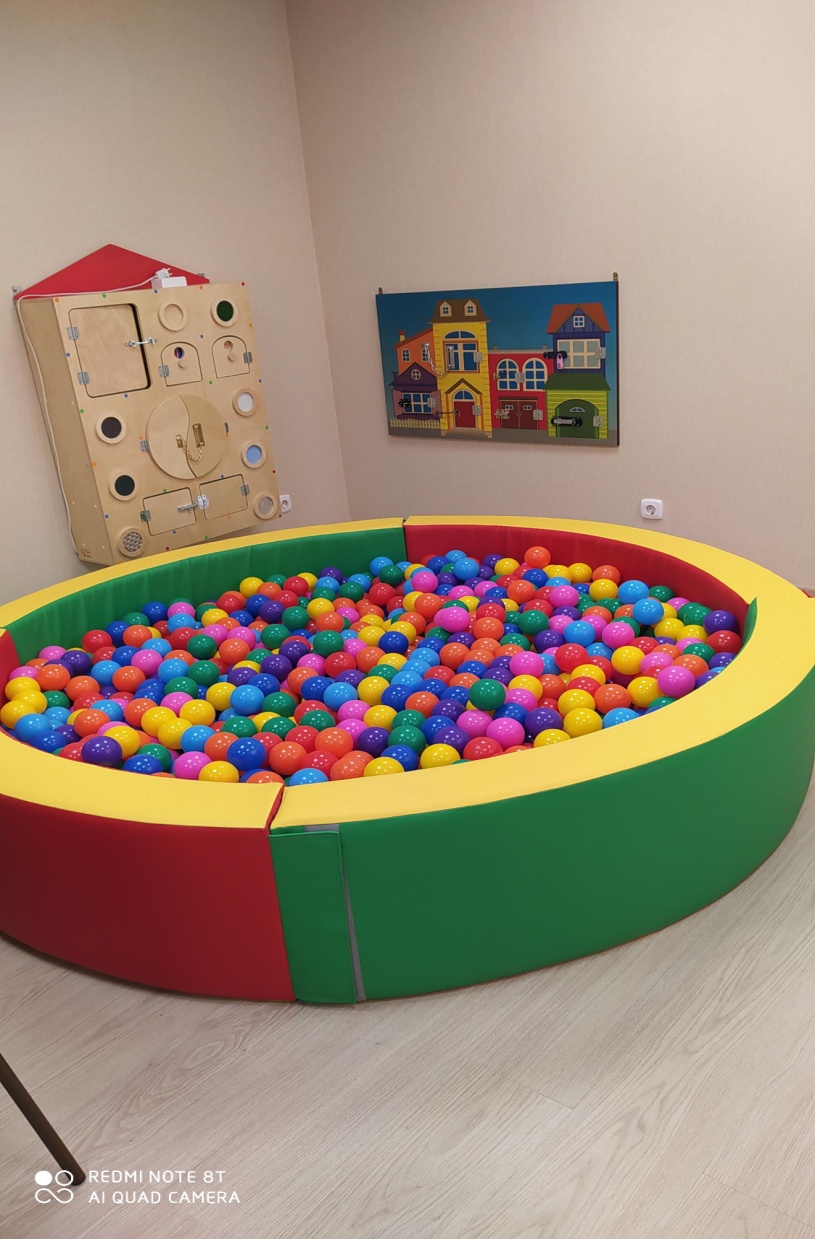 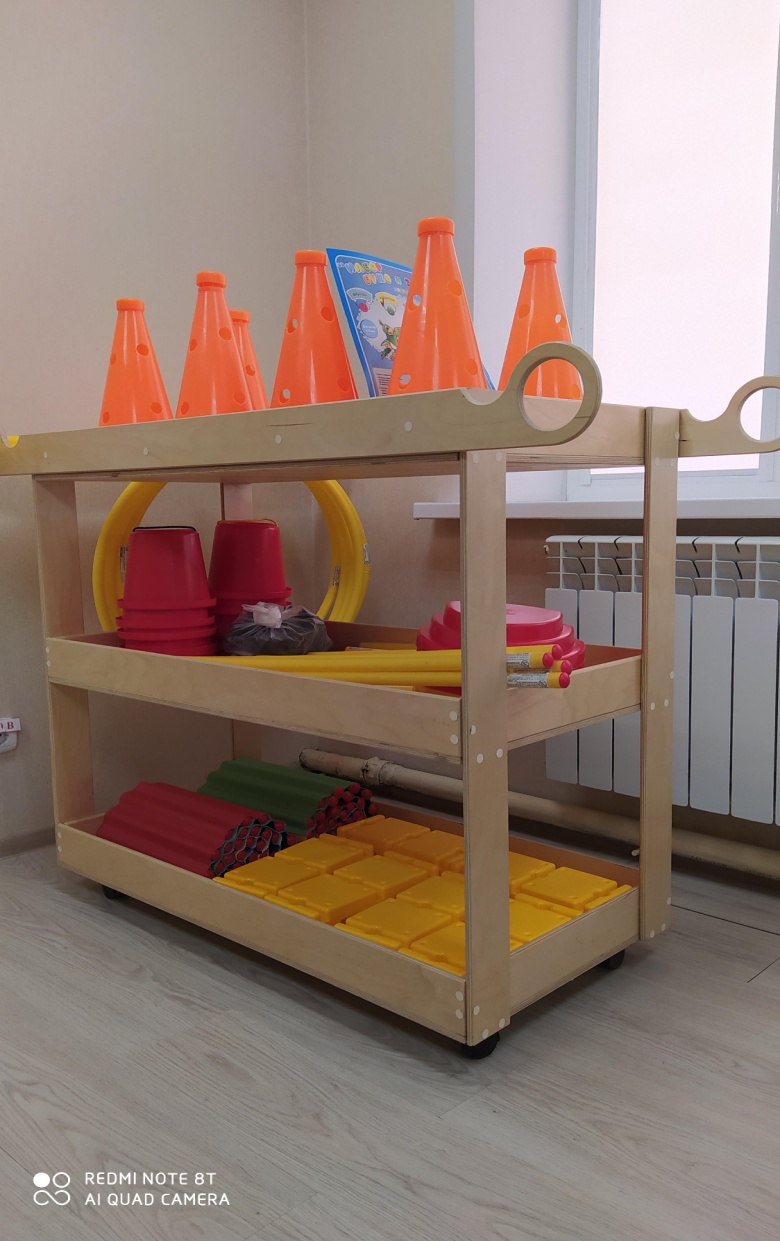 Кабинет для  обучающихся с расстройством аутистического спектра
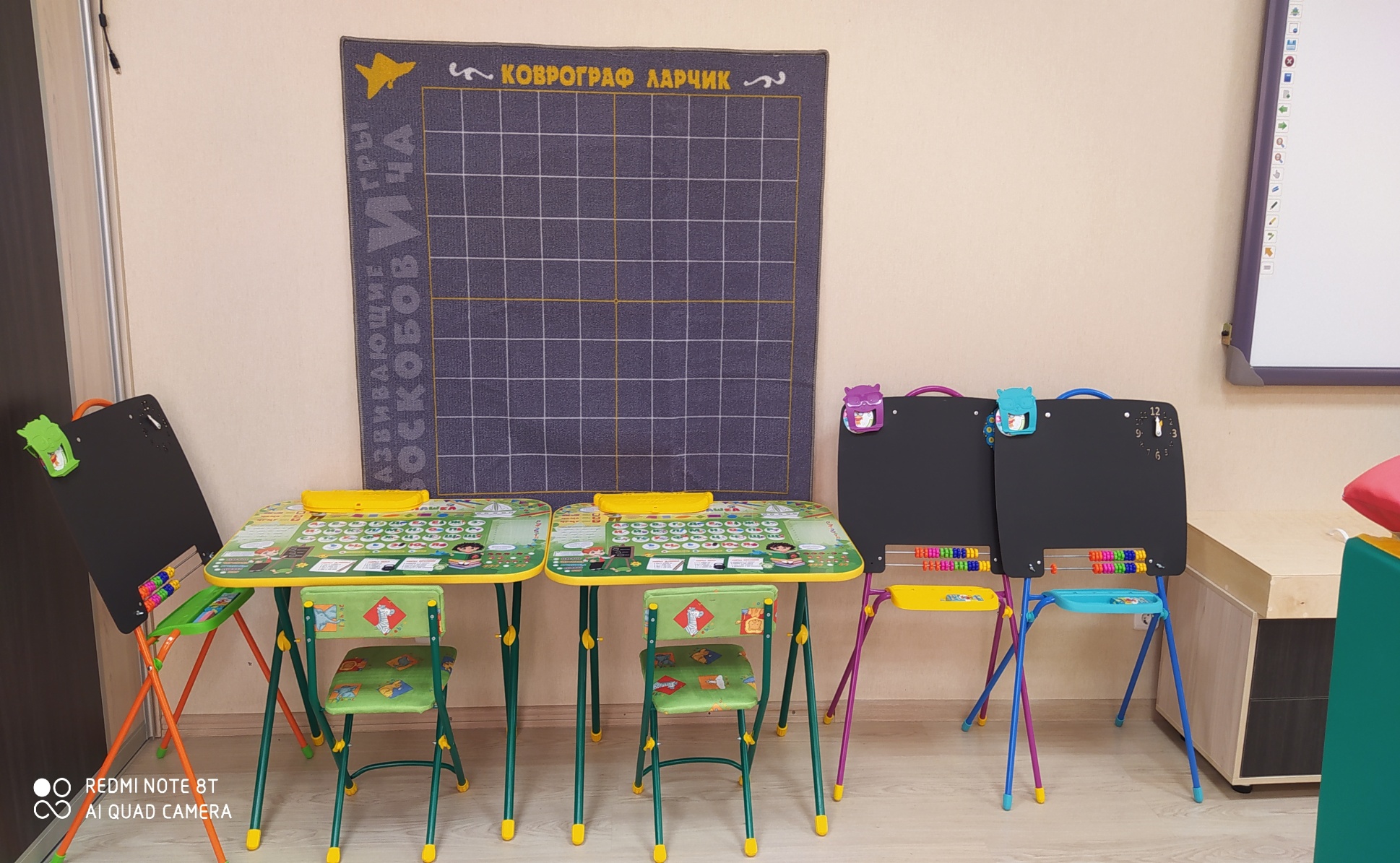 Результаты анкетирования родителей обучающихся с расстройством аутистического спектра
Семинары –практикумы, тренинги   для родителей
Тренинги для родителей
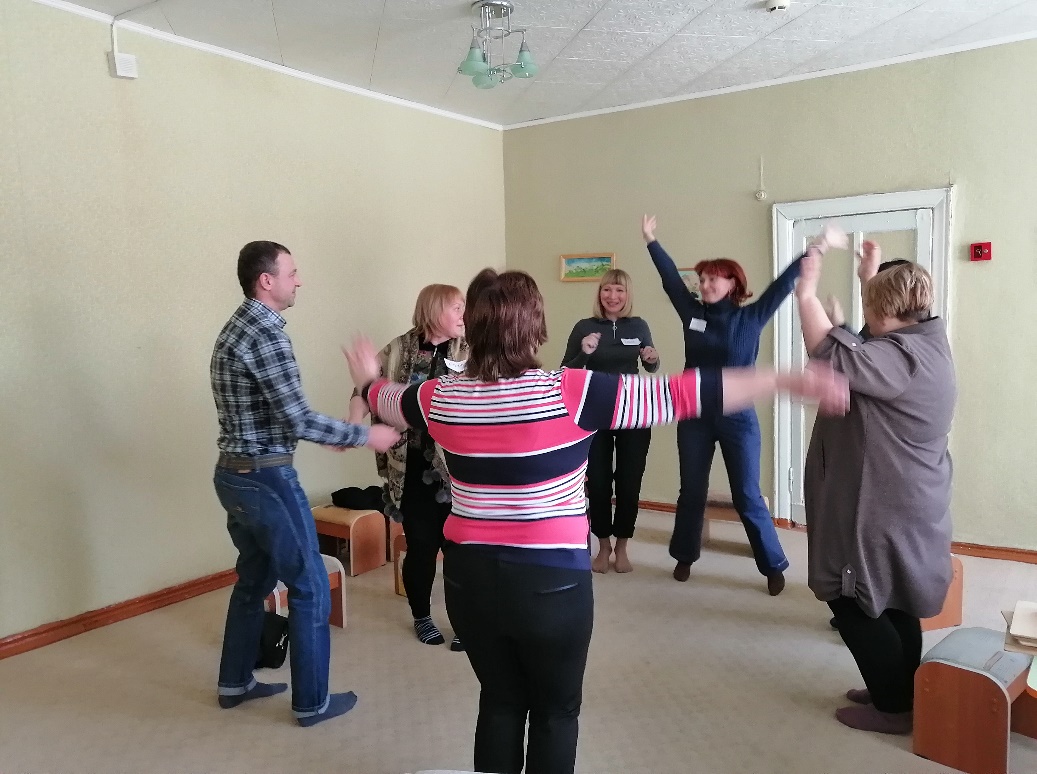 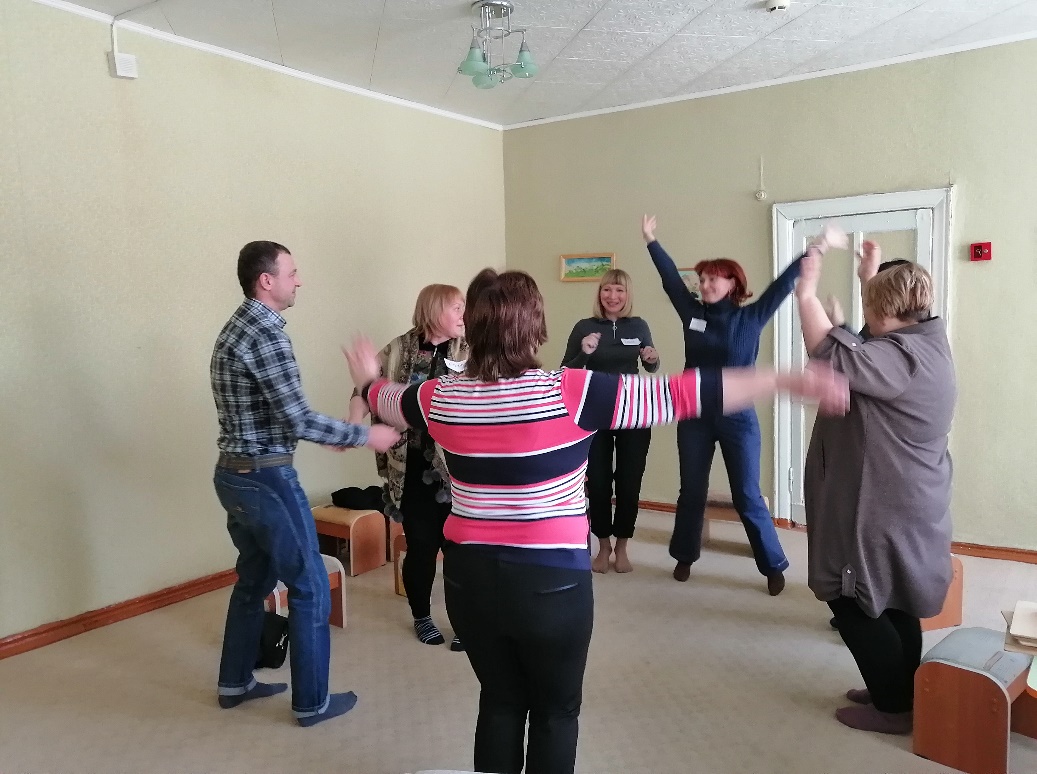 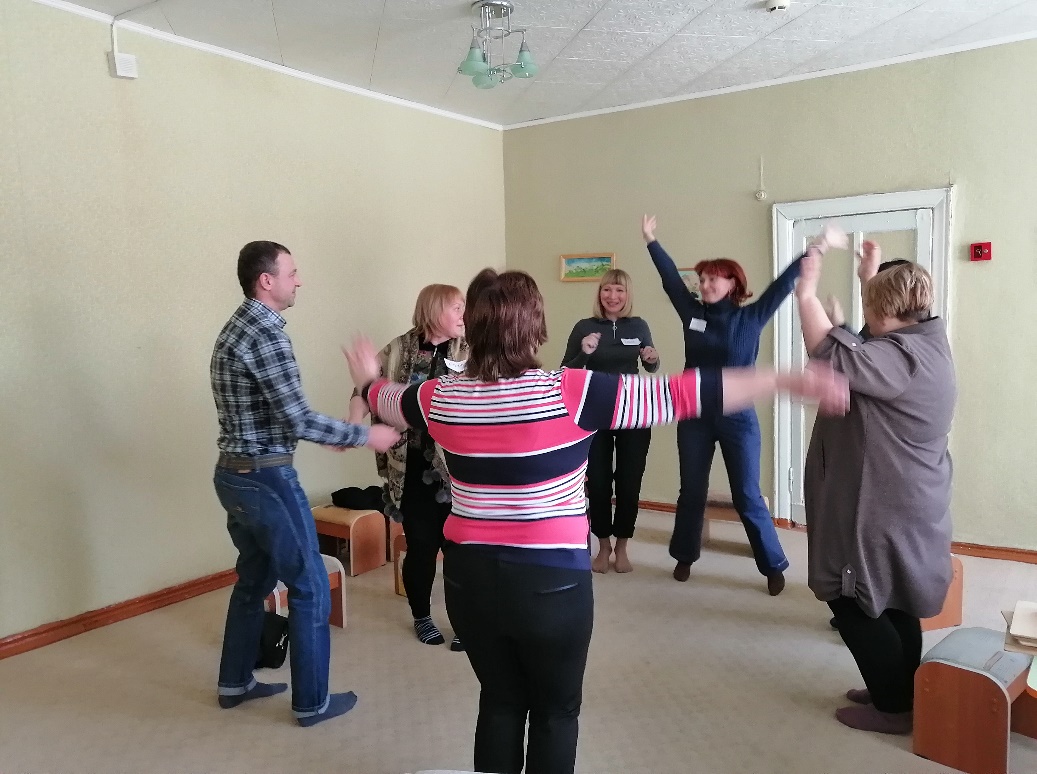 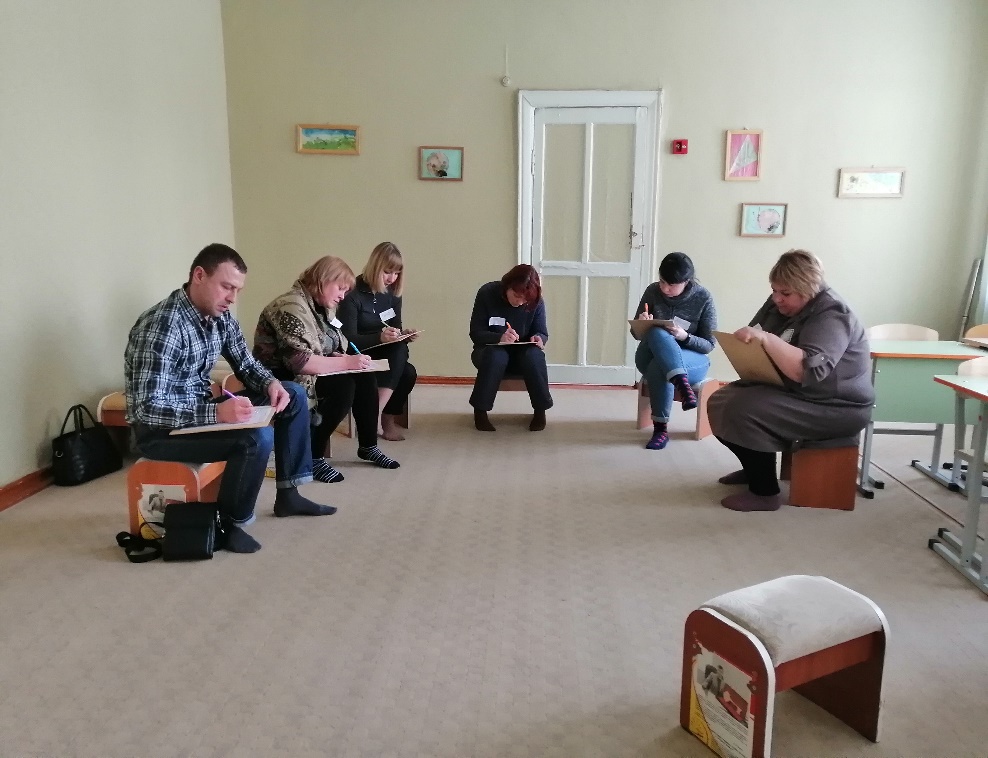 Дополнительное  образование обучающихся с расстройством аутистического спектра
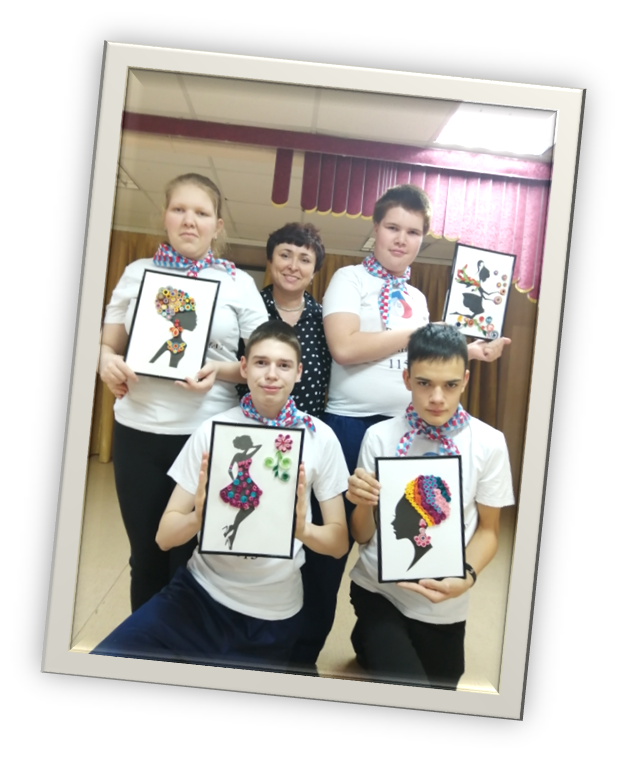 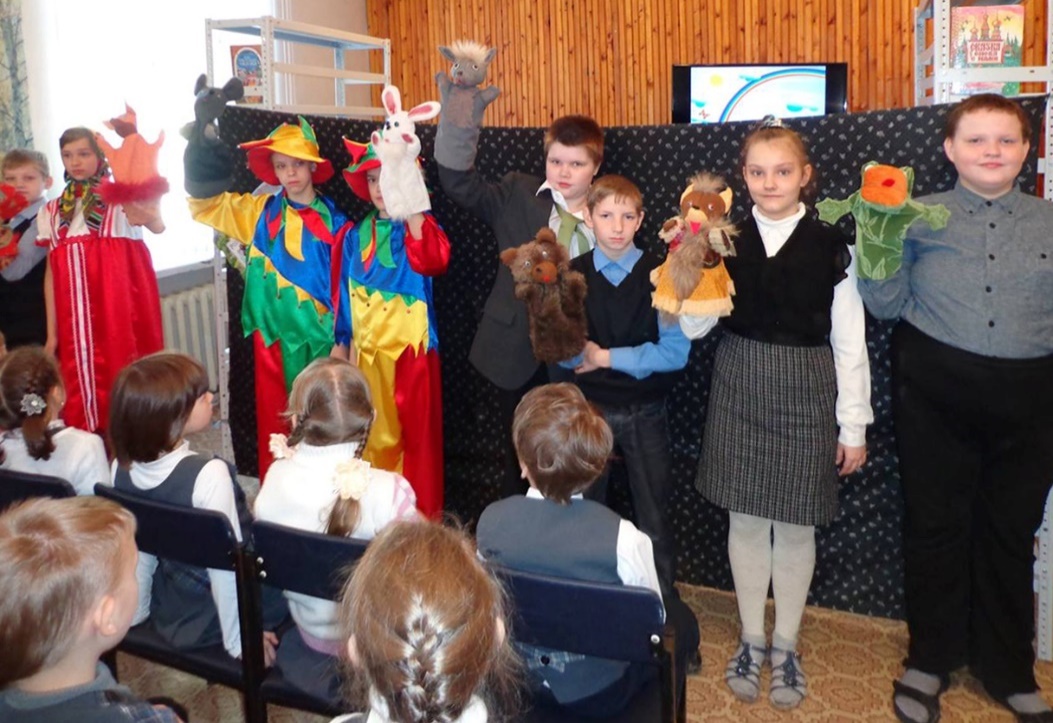 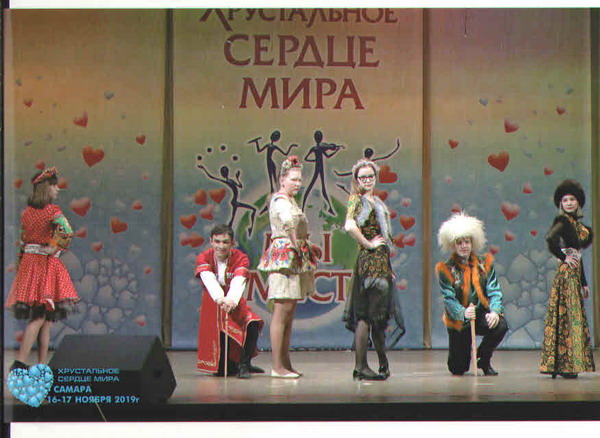 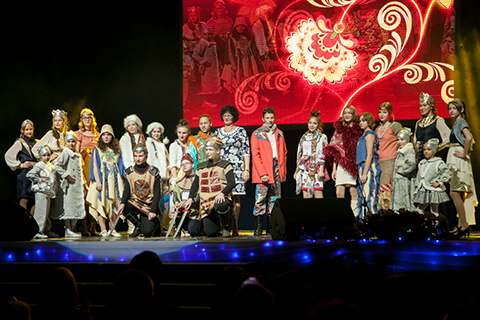 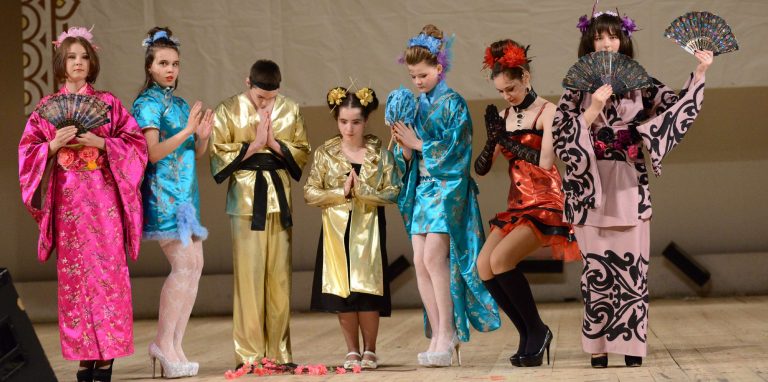 Дополнительное  образование обучающихся с расстройством аутистического спектра
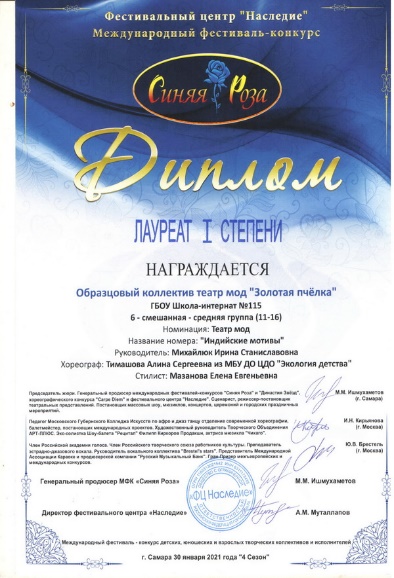 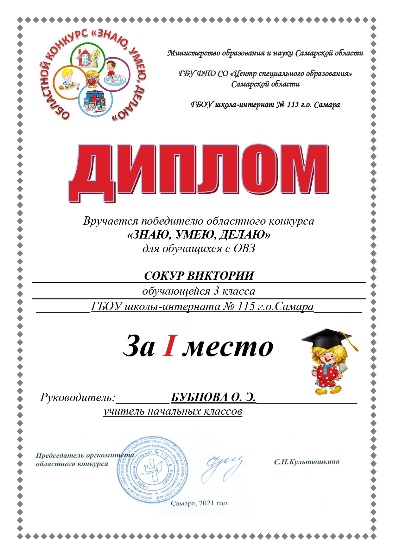 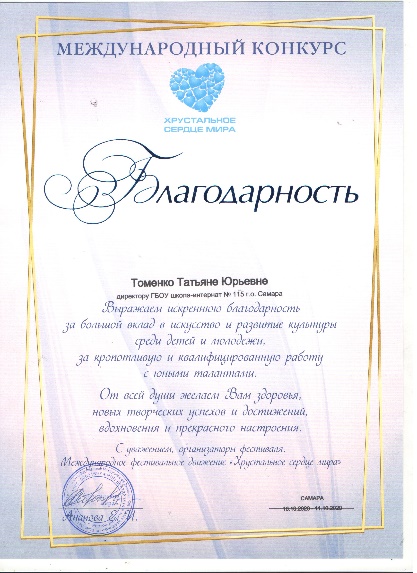 Модель организации обучения детей  с расстройством аутистического спектра
Модель организации  обучения детей с РАС
Обучение педагогов, специалистов методам продуктивной деятельности, применяемыми при комплексном сопровождении детей с РАС
Разработка программно-методического обеспечения системы комплексного сопровождения детей с РАС
Создание материально-технической базы для обеспечения деятельности по  комплексному сопровождению детей с РАС
Информирование и просвещение родителей с РАС в т.ч. поведение семинаров, практикумов
СПАСИБО ЗА ВНИМАНИЕ !
*Сайт школы-интерната № 115 : 
http://gscou115.ru
* Электронная почта
schi115_su@samara.edu.ru